Council of Superintendents
Dr. Randy Watson,
Kansas Commissioner of Education
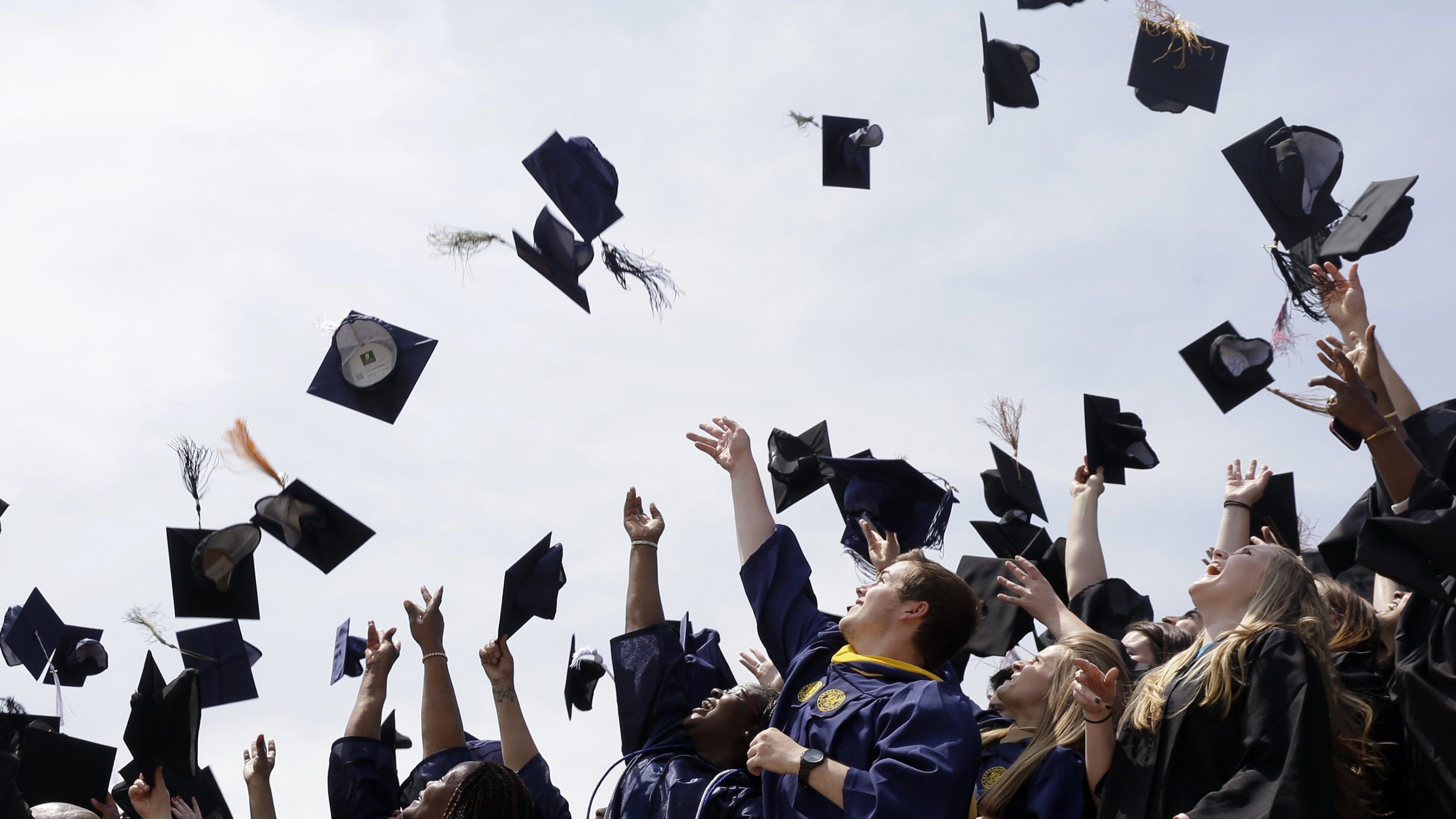 Our Vision for Kansas ...
Kansas leads the world in the success of each student
[Speaker Notes: Our business cards will stand out as innovative and memorable with a vertical or portrait orientation.  Bonus it has a back side!
a portrait or vertical design. It’s also two-sided!

Another fundamental change you may notice (if not you will after I tell you) is that the main address for our agency has been simplified to the main desk in Suite 102. As all our mail is sorted in the print shop having everything labeled by a different team name and suite only made sense to us as we're used to it. It is less confusing and complex for those we serve.]
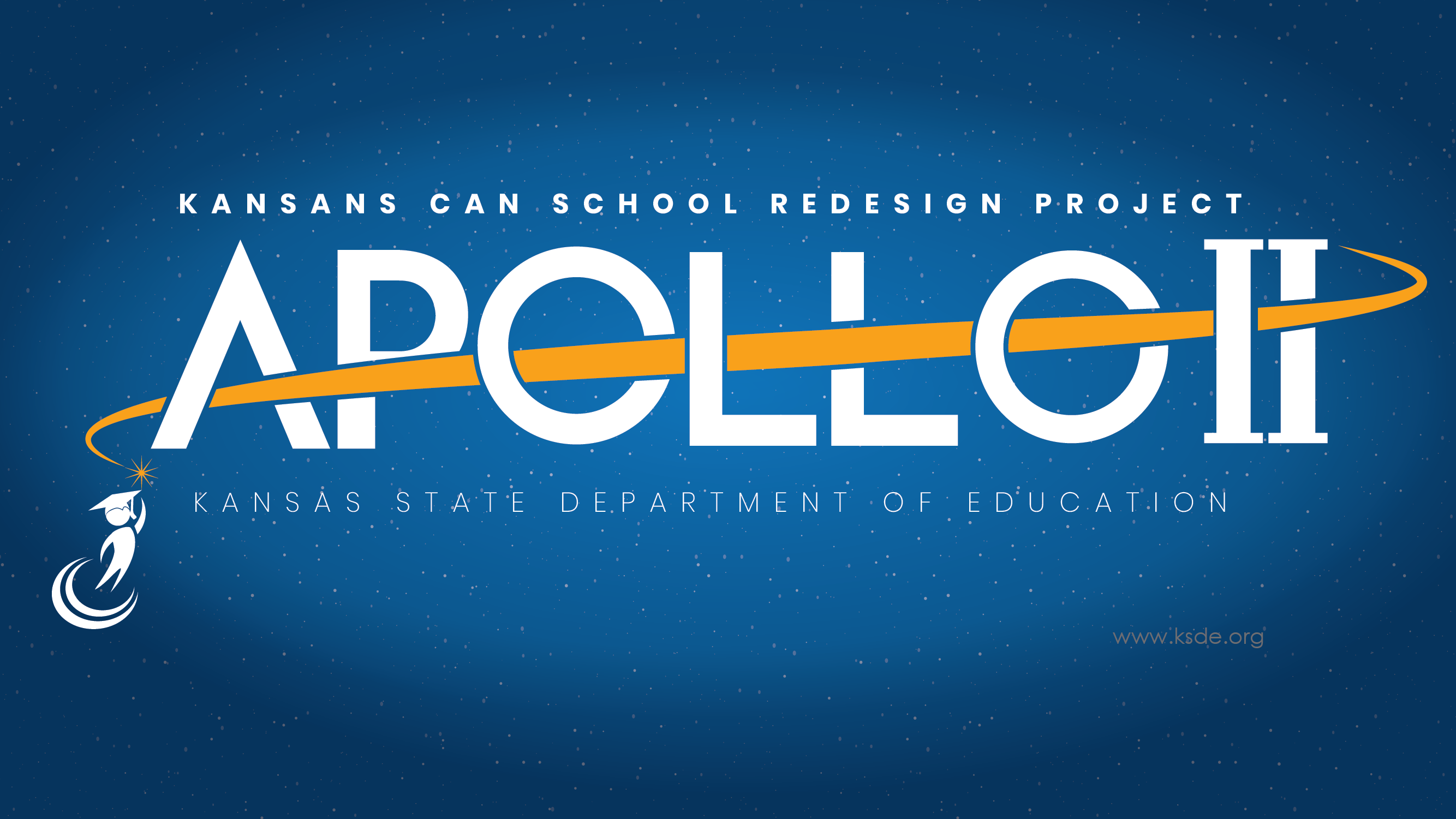 Announcing Apollo Phase II!
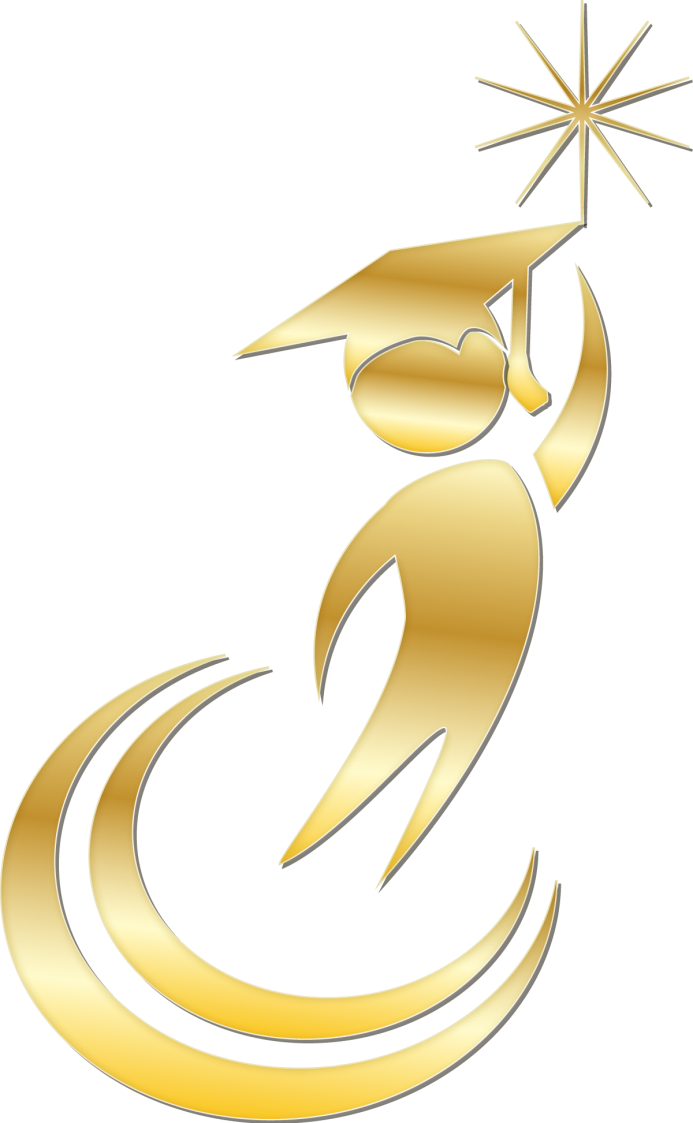 Key Dates:
Webinars - 	Jan. 21, 2020 at 9:00am and
	Jan. 24, 2020 at 11:30am
Application window opens – Monday, Feb. 3, 2020
Application window closes – April 3, 2020
Apollo Districts announced at State Board Meeting - April 14, 2020
Kansans Can and Do Symposium – Manhattan, March 2-3, 2020
[Speaker Notes: Our business cards will stand out as innovative and memorable with a vertical or portrait orientation.  Bonus it has a back side!
a portrait or vertical design. It’s also two-sided!

Another fundamental change you may notice (if not you will after I tell you) is that the main address for our agency has been simplified to the main desk in Suite 102. As all our mail is sorted in the print shop having everything labeled by a different team name and suite only made sense to us as we're used to it. It is less confusing and complex for those we serve.]
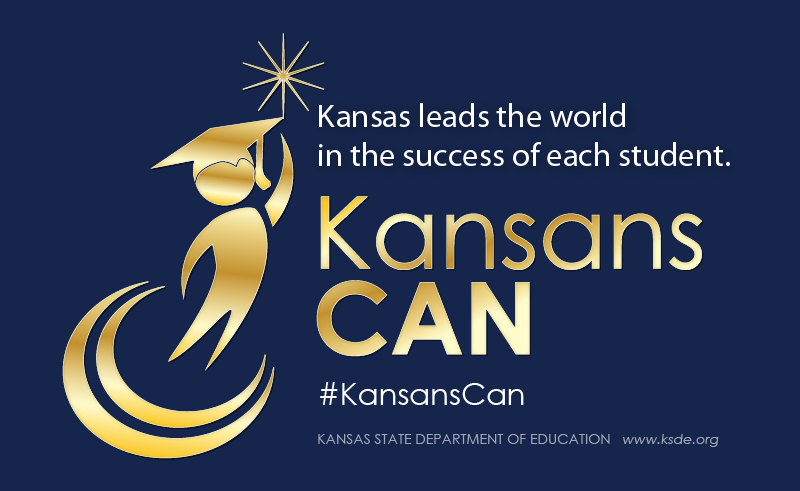 [Speaker Notes: Today’s students are the future workforce and future leaders of Kansas. Kansans Can achieve anything and, together, Kansans Can lead the world in the success of each student.]